介護BCP３step作成講座 サポートラインKAGAWA　オリジナル特別講座《2022/10/3 新型コロナ編》
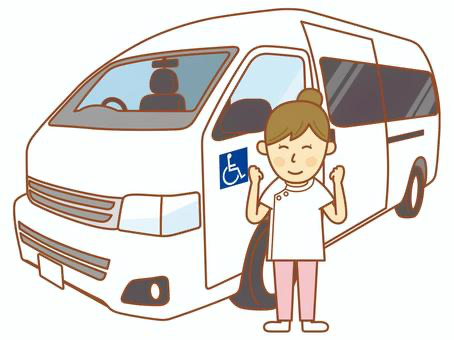 株式会社BCPJAPAN 代表取締役山口泰信
info@bcpjapan.jp
３回の３ STEP方式でフォーマットに記入します。
Step1  自然災害に関するBCP策定
　　・Wordフォーマット自然災害編（厚労省）
　　・Wordフォーマット事業継続力強化計画（経産省）
　　・経産省のgBiz登録方法（その他のリンク）

Step2  新型コロナ対策BCP策定
　　・Excelフォーマット新型コロナ編（厚労省）色々

Step3  分科会（訪問zoom１回・通所リアル１回・入所リアル１回・）
　　（それぞれの特徴に合わせて作成＋質疑応答）
　　　＋入所の時に「防災訓練」
10月下旬の完成11月14日までに提出
分科会１２０分
事前セミナー無料
１２０分
STEP１
１２０分
STEP２
１２０分
９月下旬
訪問
STEP３-1
6月初旬
８月下旬
９月初旬
10月初旬
通所
STEP３-2
ハザードマップの調ベ方
安否確認
BCPタイミング
重要業務
重要事業
対応体制
記入方法
事前災害の脅威
対応策
事業継続戦略
事業継続力強化計画の書き方
コロナ対策
インフルエンザ対策
ノロウィルス対策
衛生関連備蓄品
10月下旬
入所
＋訓練
STEP３-4
スタッフ感染
利用者受入時の基準
基準：新規３日（抗原検査３日前＋当日）
他からの移籍：翌日：個室対応
または、５日
感染施設からの移籍：１週間
利用者
基準：濃厚接触１名→休ませる・スタッフは検温の回数を増やす
健康状態によりそのまま受け入れる
PCR陽性１名（スタッフ&利用者）関わった者全員のPCR
利用者感染発見
基準：
基準：PCR陽性１名
即時停止　保健所へ連絡３日停止
一人暮らし利用者の自宅へ出来るだけ食料届ける　点数になる
サービスの継続
（縮小・個室）
停止・休業
収束後の売上維持
・適切な対応を行なった企業はケアマネからの印象が良い
通常再開
居宅介護支援
を紹介
災害発生 行動
車両の維持
基準
避難
帰宅
家族のお迎え
送迎バス
スタッフ自家用
外へ避難
徒歩・車両
屋内・車庫避難
修理・復旧計画
自宅or近辺の避難所
安否確認の継続
避難所での生活
介護BCP作成リンク集
事業継続力強化計画（経産省）
介護BCP（厚労省）
介護施設・事業所における業務継続ガイドライン等について＜新型コロナウイルス感染症編＞・新型コロナウイルス感染症発生時の業務継続ガイドライン・様式ツール集・感染症ひな形（入所系）　・感染症ひな形（通所系）　・感染症ひな形（訪問系）【例示入り】＜R3年度　NEW！＞・感染症ひな形（入所系）　・感染症ひな形（通所系）　・感染症ひな形（訪問系）　＜自然災害編＞・自然災害発生時の業務継続ガイドライン・自然災害ひな形【例示入り】＜R3年度　NEW！＞・自然災害ひな形（共通）　・自然災害ひな型（サービス固有）
gBizの申請からスタート（１０日ほどかかります）
事業継続力強化計画「電子申請システム」    
右上の「新規登録」から必要事項を入力
スマートフォンはログイン時毎回必要です。
会社スマホの携帯番号が必要です
法人番号が必要です。
事業継続力強化計画策定の手引き(PDF形式:1,307KB)       (令和4年6月27日更新)
高齢者施設における新型コロナウイルス感染予防～正しい知識とケアの方法で高齢者を守ろう！～【全体版】
https://youtu.be/kWnJktQ6j6g?t=1220
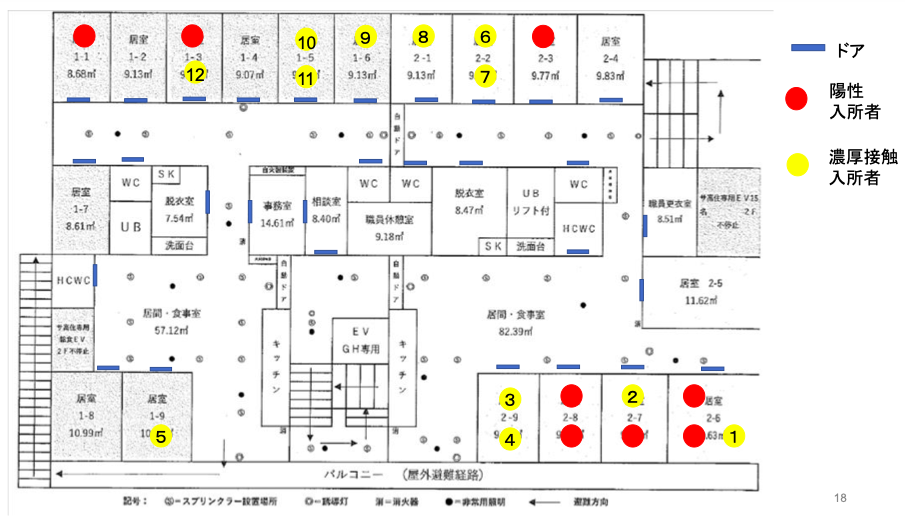 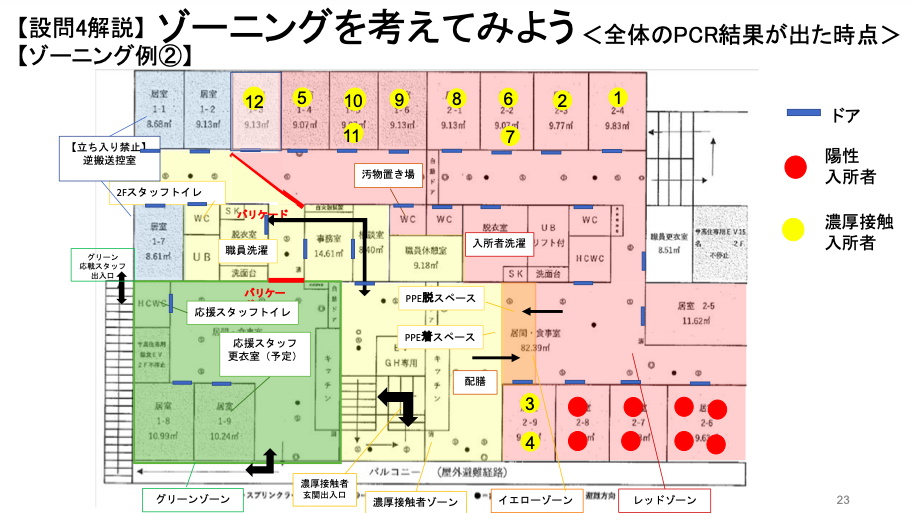 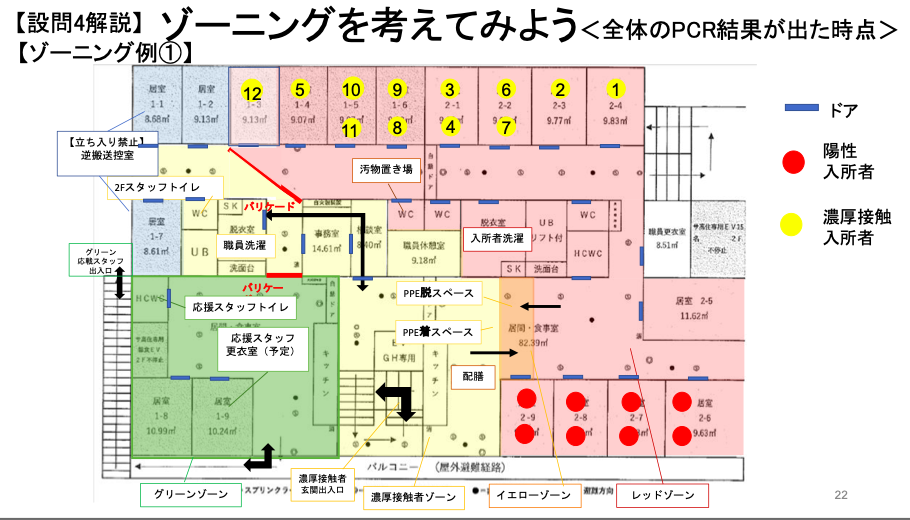 10月下旬の完成11月14日までに経産省提出
分科会１２０分
事前セミナー無料
１２０分
STEP１
１２０分
STEP２
１２０分
９月27日
訪問
STEP３-1
6月初旬
８月下旬
９月初旬
10月3日
通所
STEP３-2
ハザードマップの調ベ方
安否確認
BCPタイミング
重要業務
重要事業
対応体制
記入方法
事前災害の脅威
対応策
事業継続戦略
事業継続力強化計画の書き方
コロナ対策
インフルエンザ対策
ノロウィルス対策
衛生関連備蓄品
10月26日
入所
＋訓練
STEP３-4
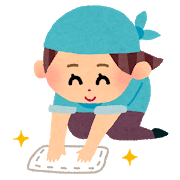 山口泰信は思う　日々の活動
３SK （改善活動）が重要

S：整理　S：整頓　S：清掃
K：危機管理
13
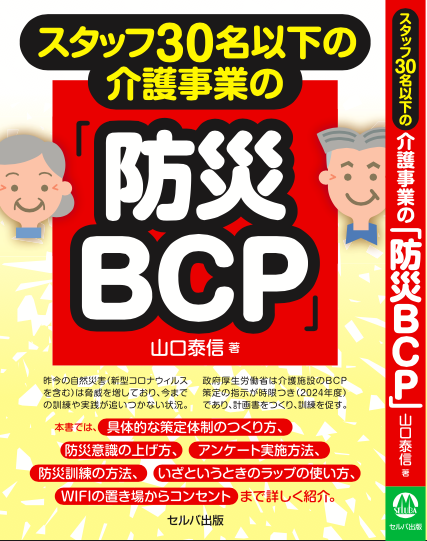 ありがとうございました
好評発売中！スタッフ30名以下の介護事業の「防災BCP」三省堂書店楽天ブックamazonで
購入可能株式会社BCPJAPAN 代表取締役山口泰信
14